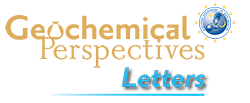 Arató and Audétat
FeTiMM – A new oxybarometer for mafic to felsic magmas
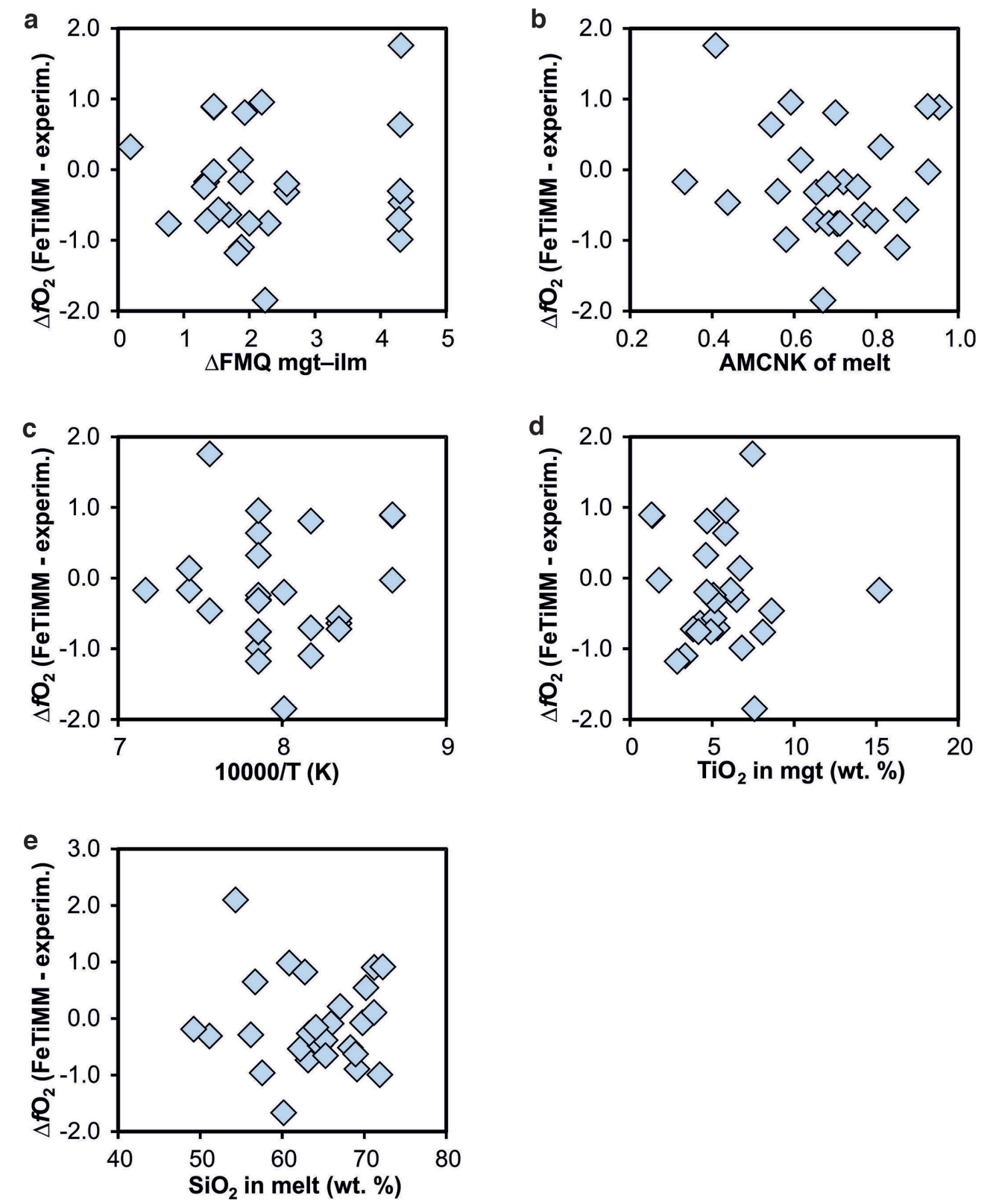 Figure S-5 Difference between reported experimental fO2 and fO2 calculated via FeTiMM [∆fO2 (FeTiMM  - experimental)], as a function of (a) fO2, (b) AMCNK, (c) temperature, (d) magnetite composition, and (e) melt SiO2 content, for 27 ilmenite-undersaturated experiments taken from the literature.
Arató and Audétat (2017) Geochem. Persp. Let. 5, 19-23 | doi: 10.7185/geochemlet.1740
© 2017 European Association of Geochemistry
[Speaker Notes: Figure S-5 Difference between reported experimental fO2 and fO2 calculated via FeTiMM [∆fO2 (FeTiMM  - experimental)], as a function of (a) fO2, (b) AMCNK, (c) temperature, (d) magnetite composition, and (e) melt SiO2 content, for 27 ilmenite-undersaturated experiments taken from the literature.]